Детский сад № 57
ПЯТЫЙ   МОДУЛЬ
Ступеньки к школе
25.02.2025-02.03.2025
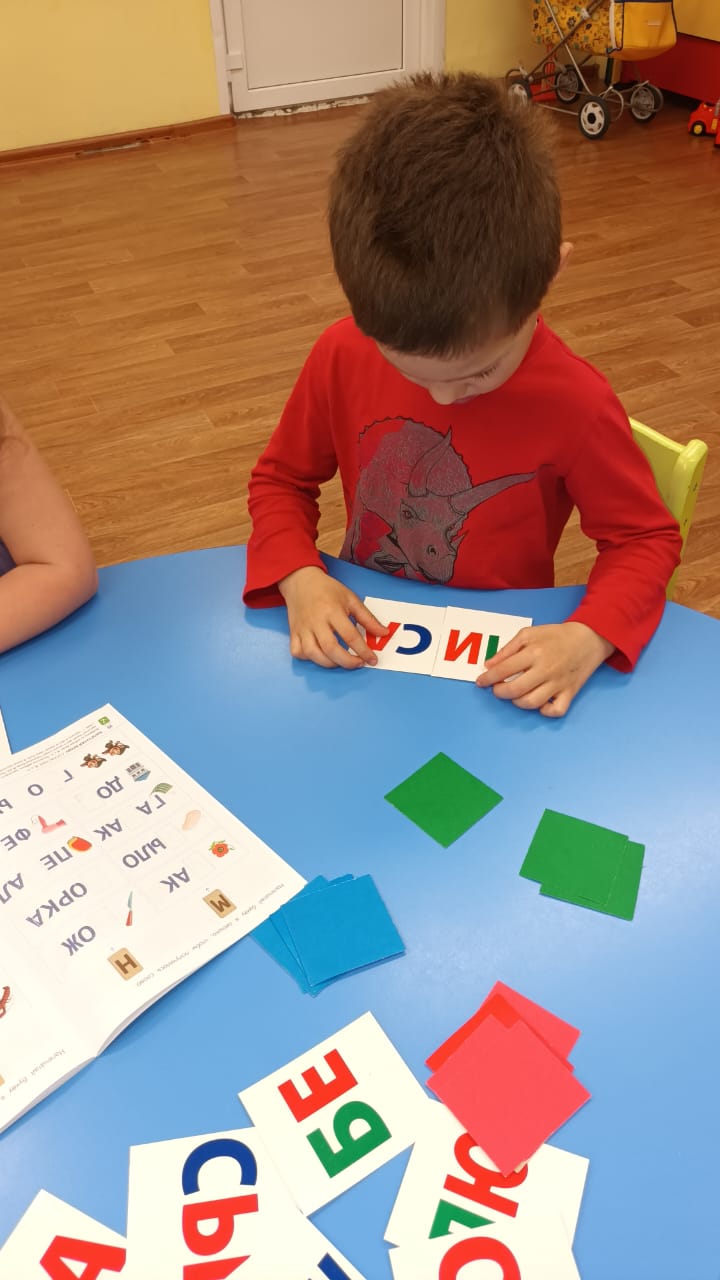 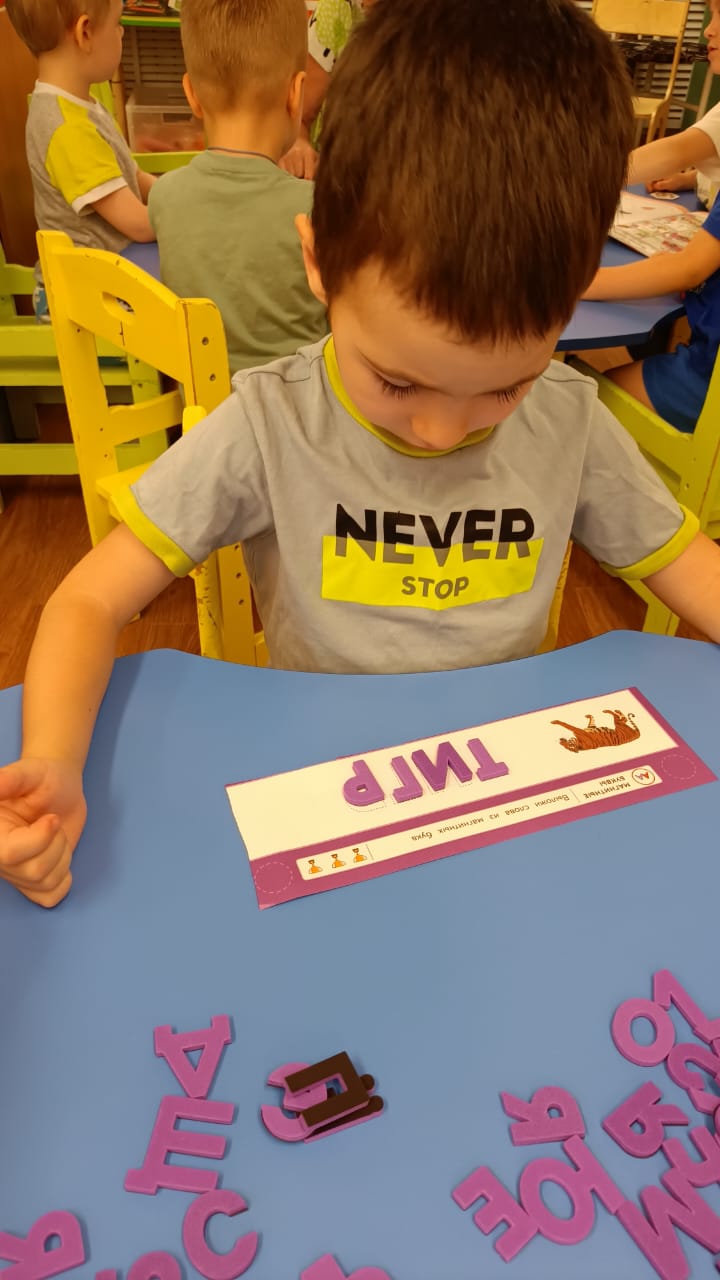 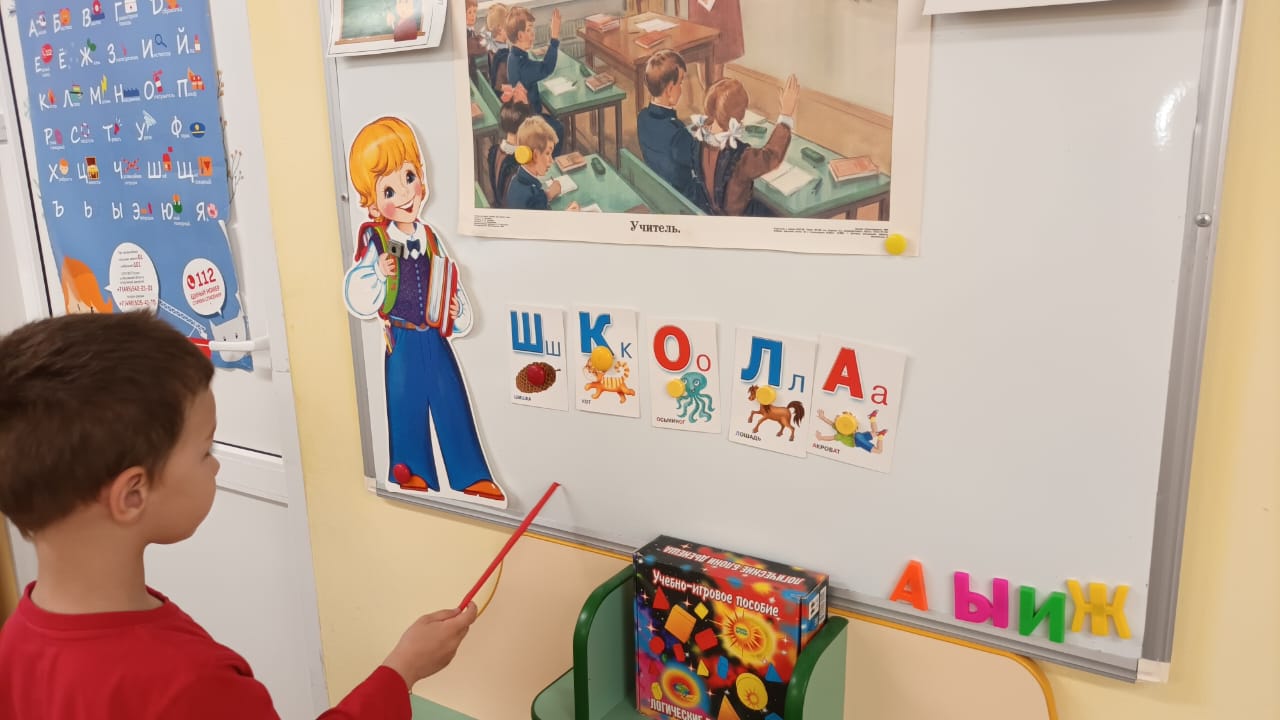 Формирование базовых знаний , умений и навыков чтения и письма.
Творческая лаборатория
03.03.2025-09.03.202
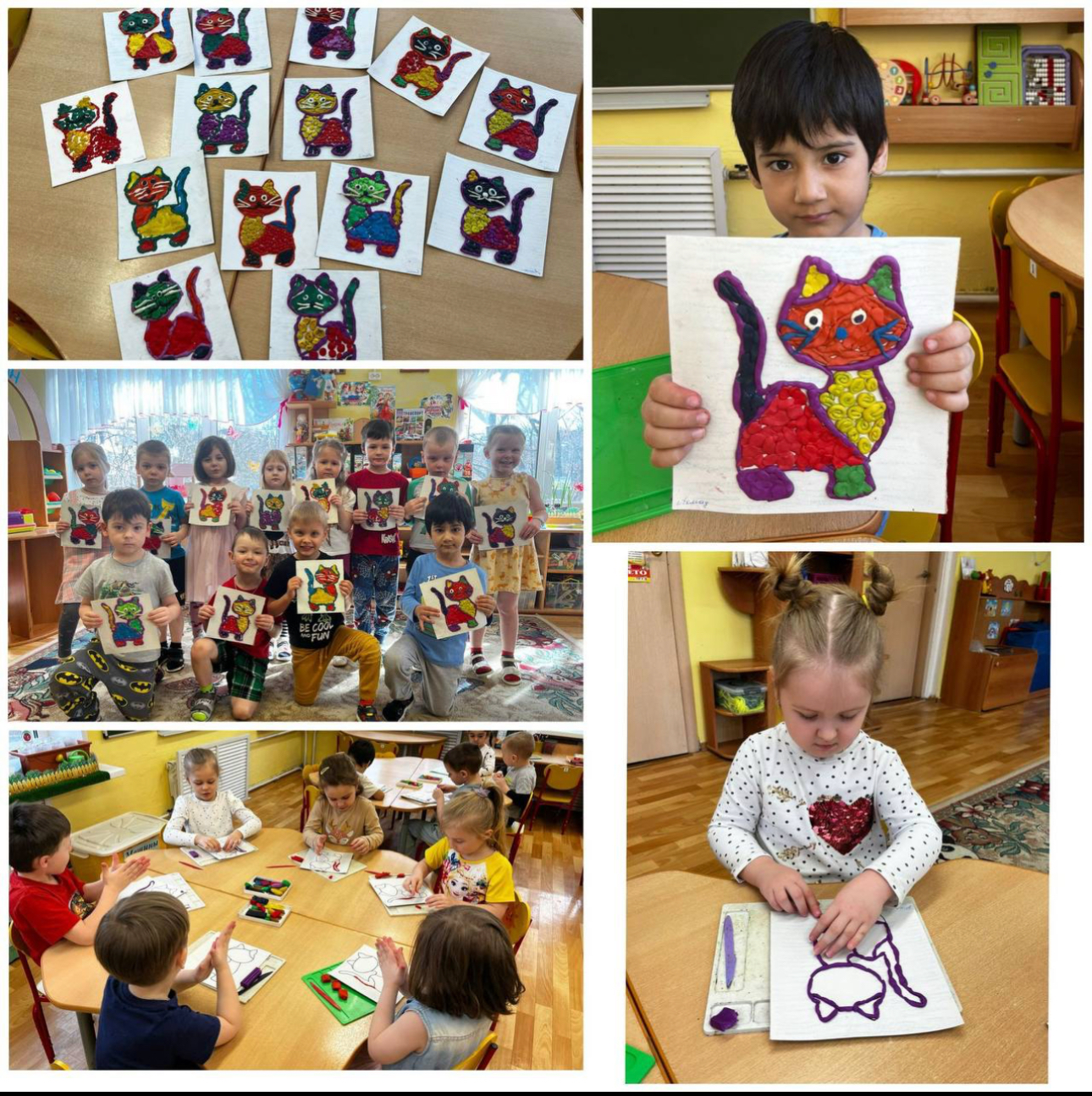 «Волшебные коты»
Экспериментариум
11.03.2025-16.03.2025
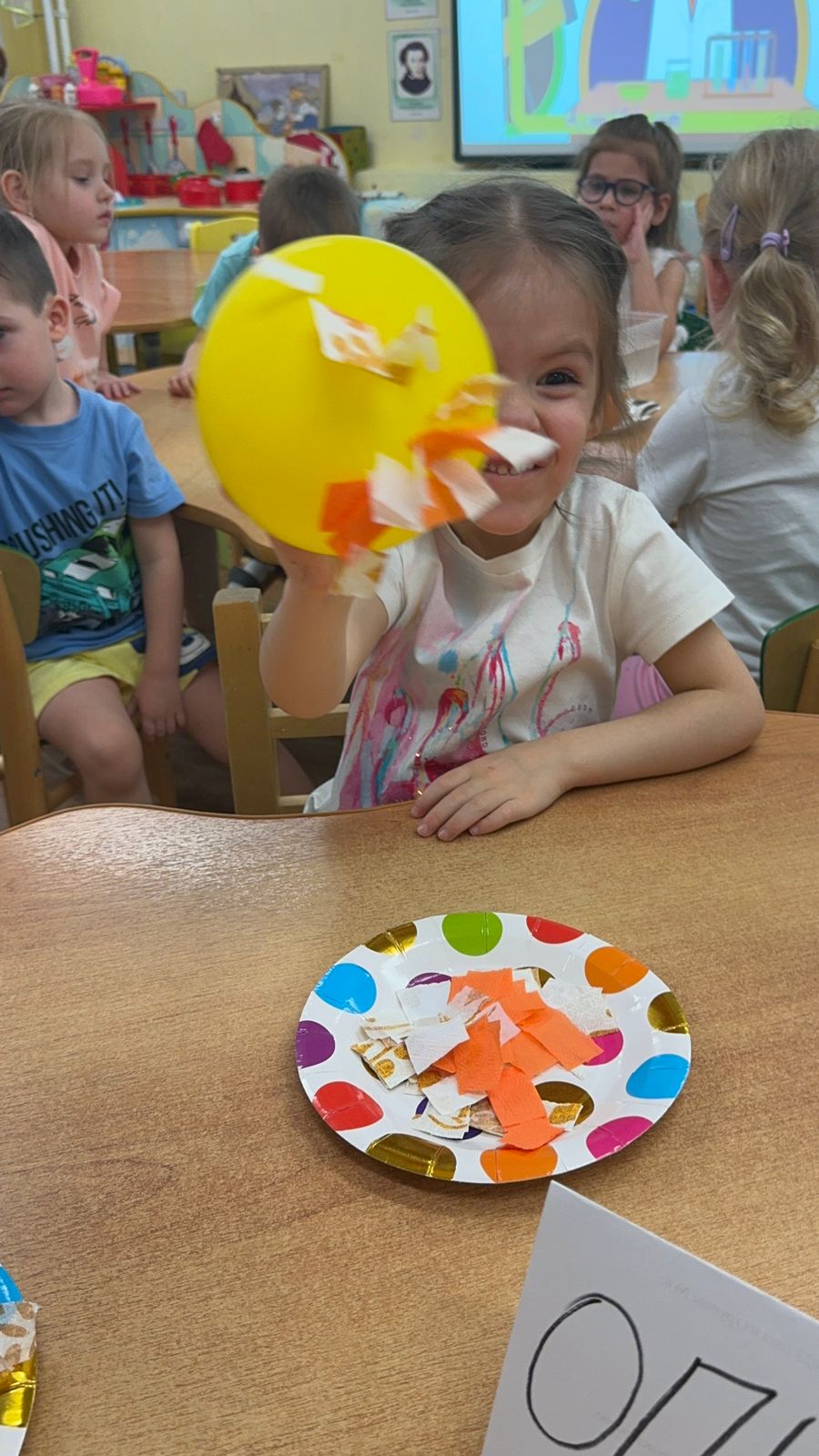 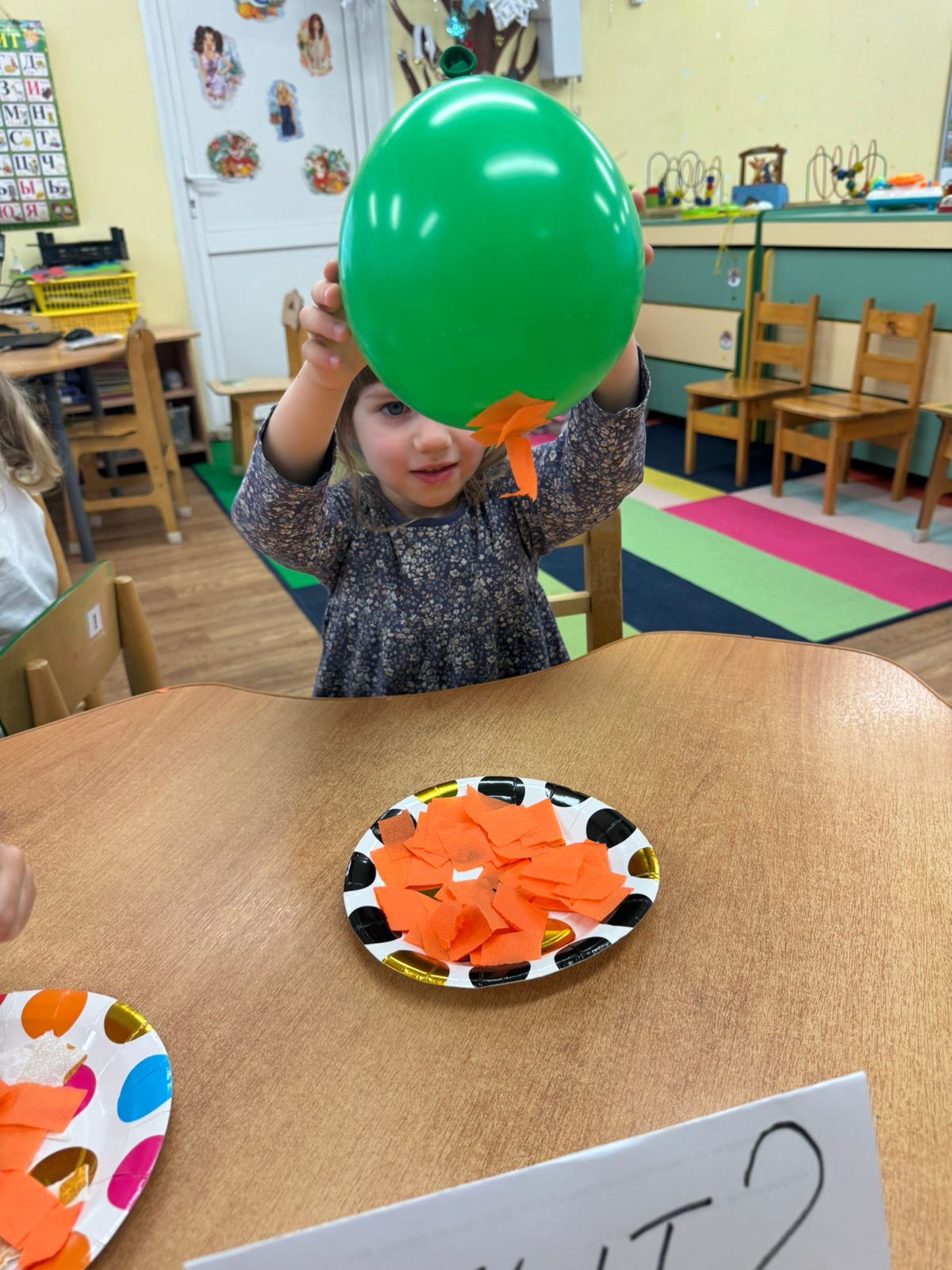 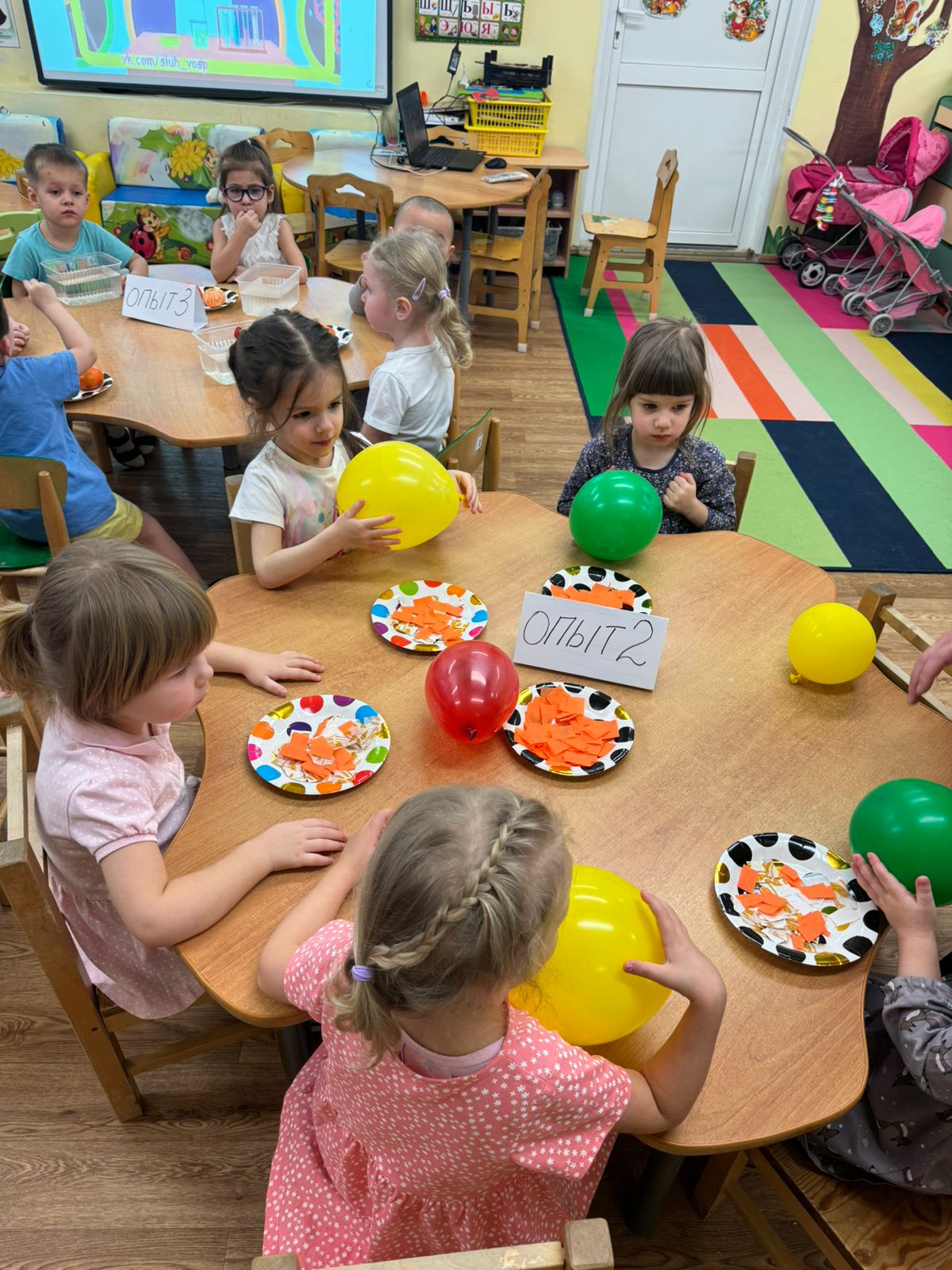 «Тайна электричества в воздушном шарике»
Спортивная карусель
17.03.2025-23.03.2025
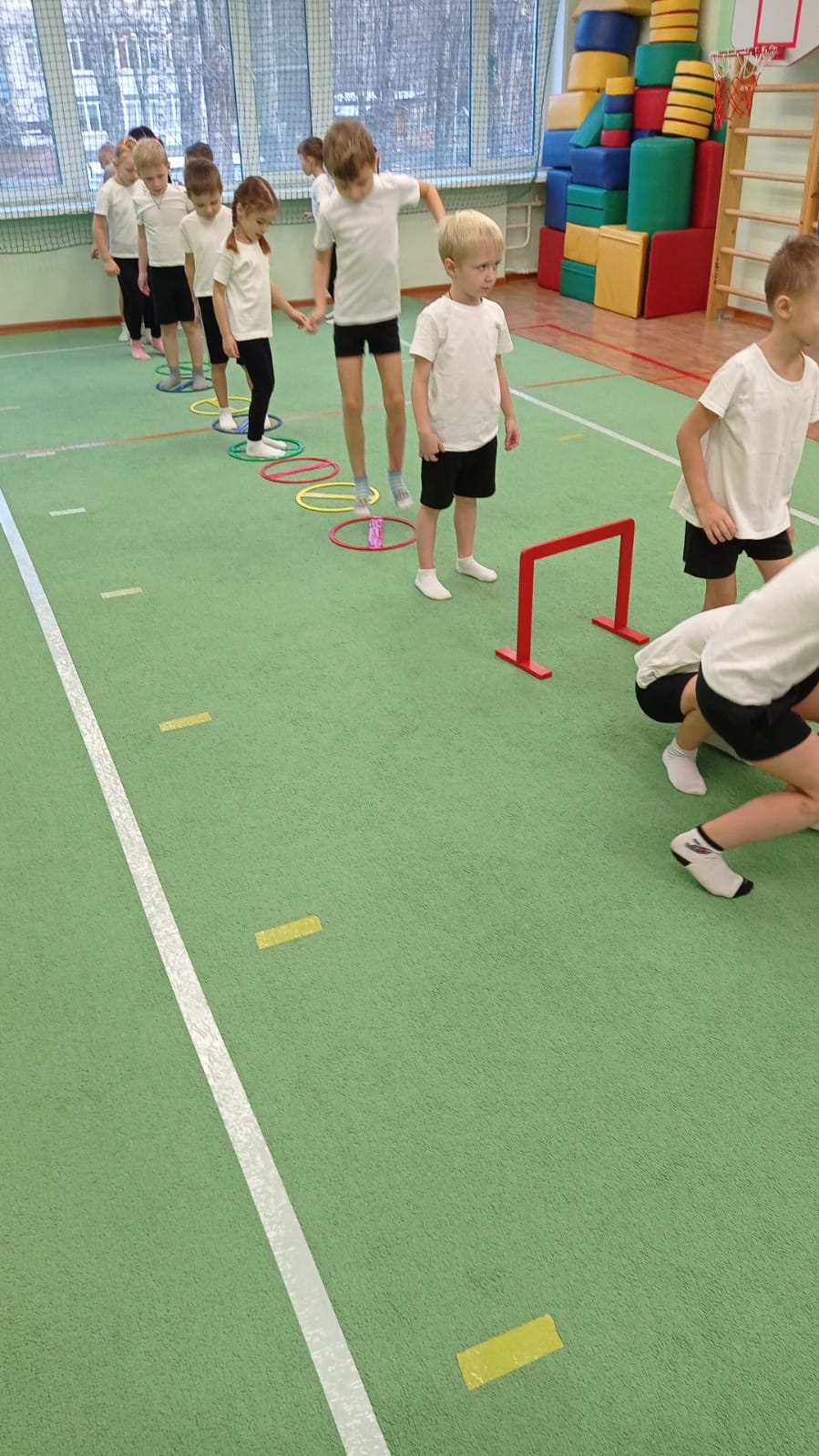 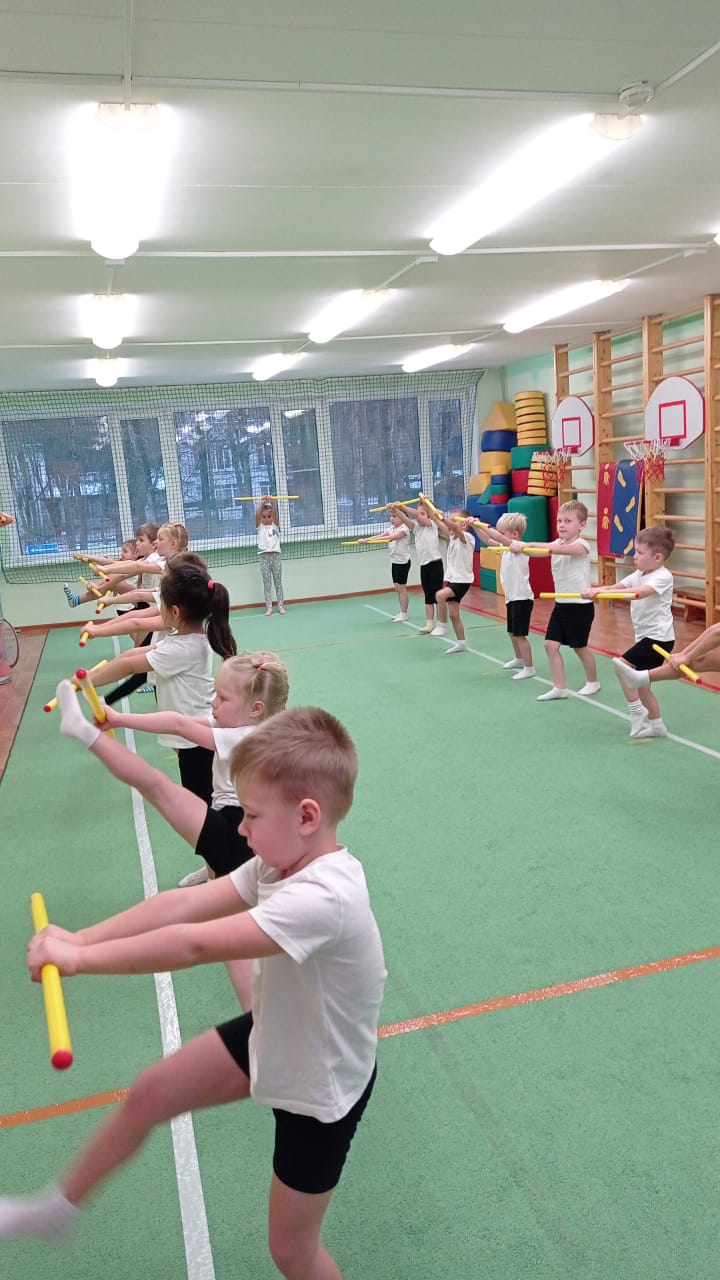 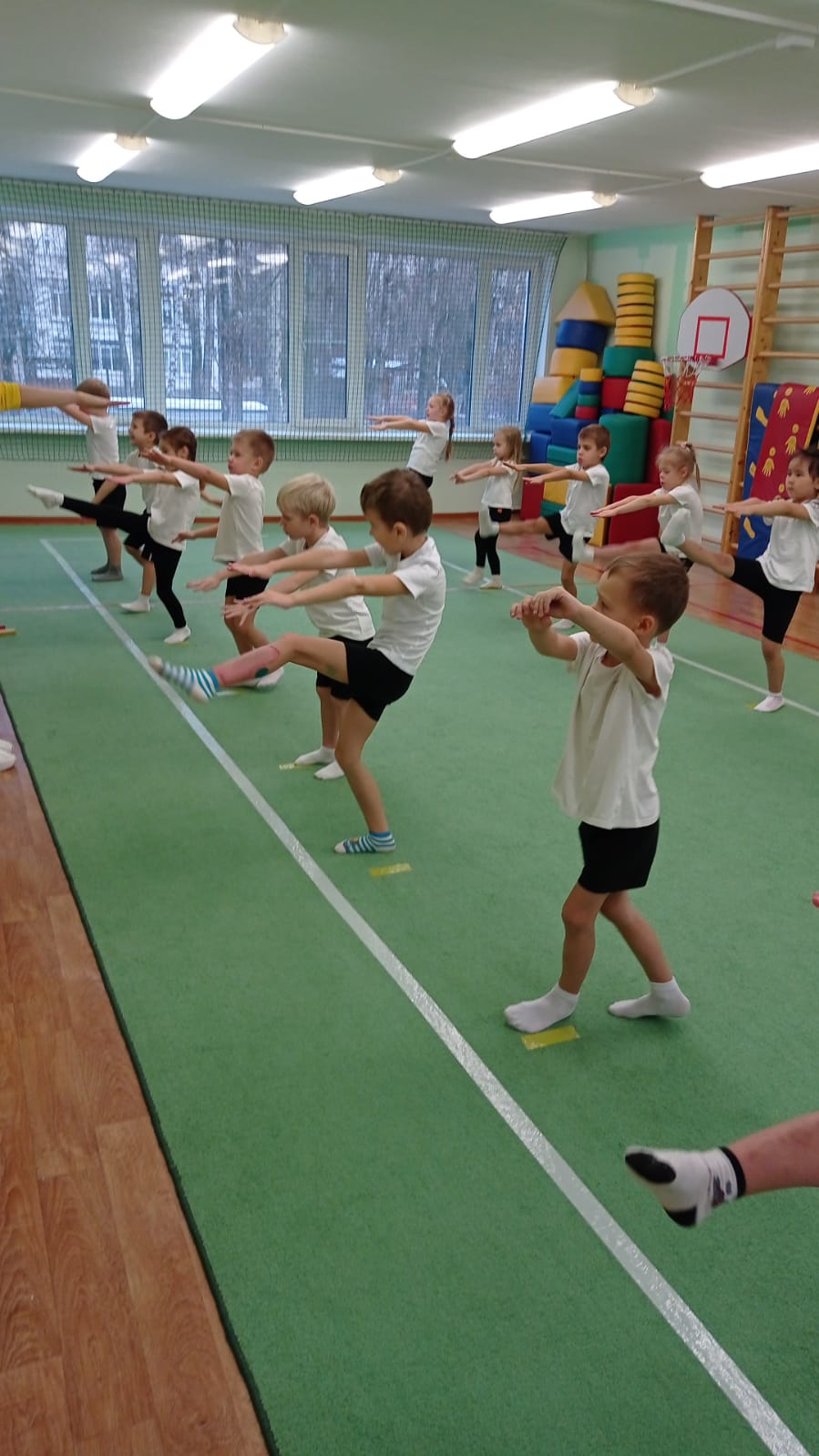 «В спортивном теле-здоровый дух»
24.03.2025-30.03.2025                                                        Театр детей
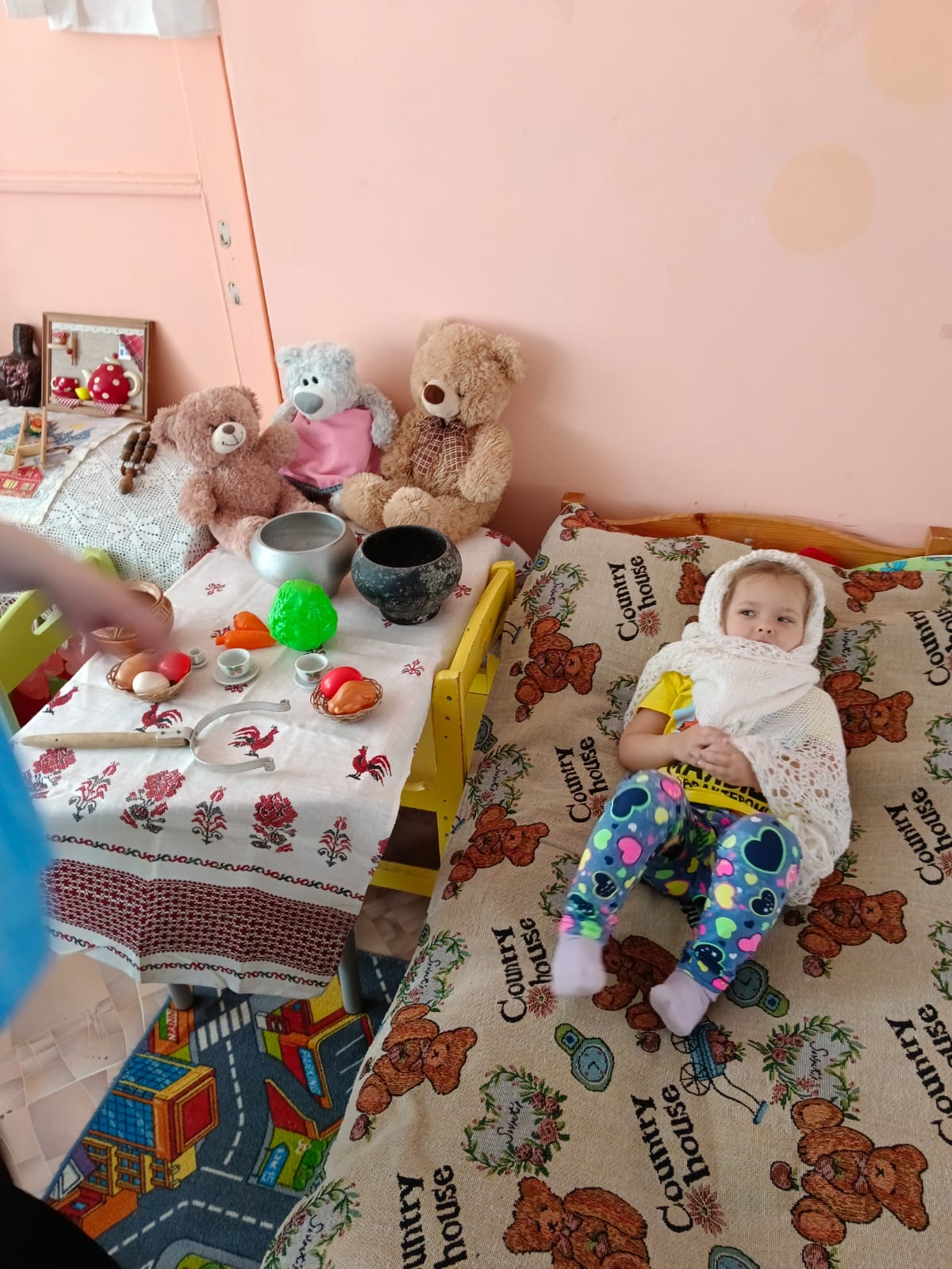 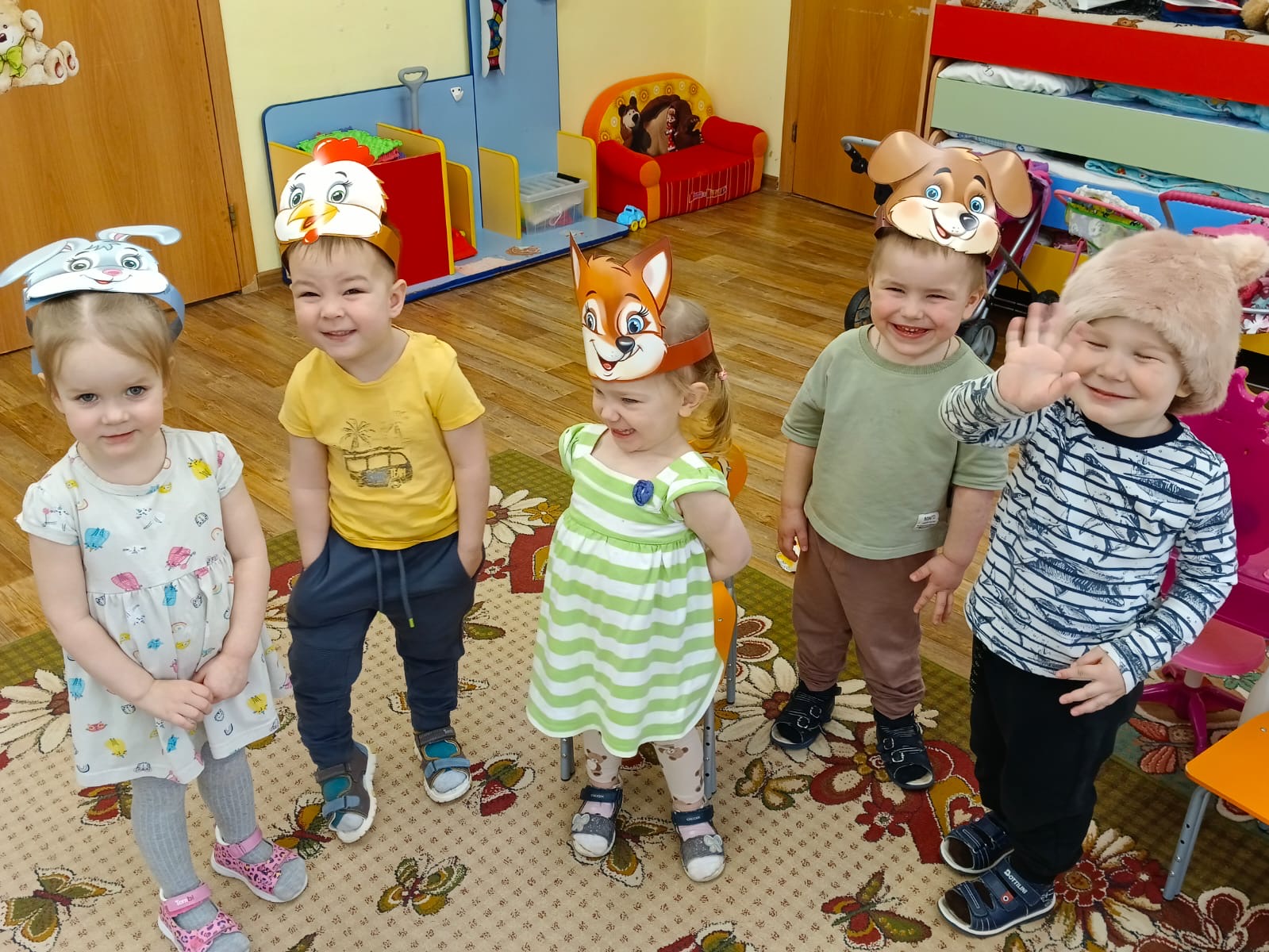 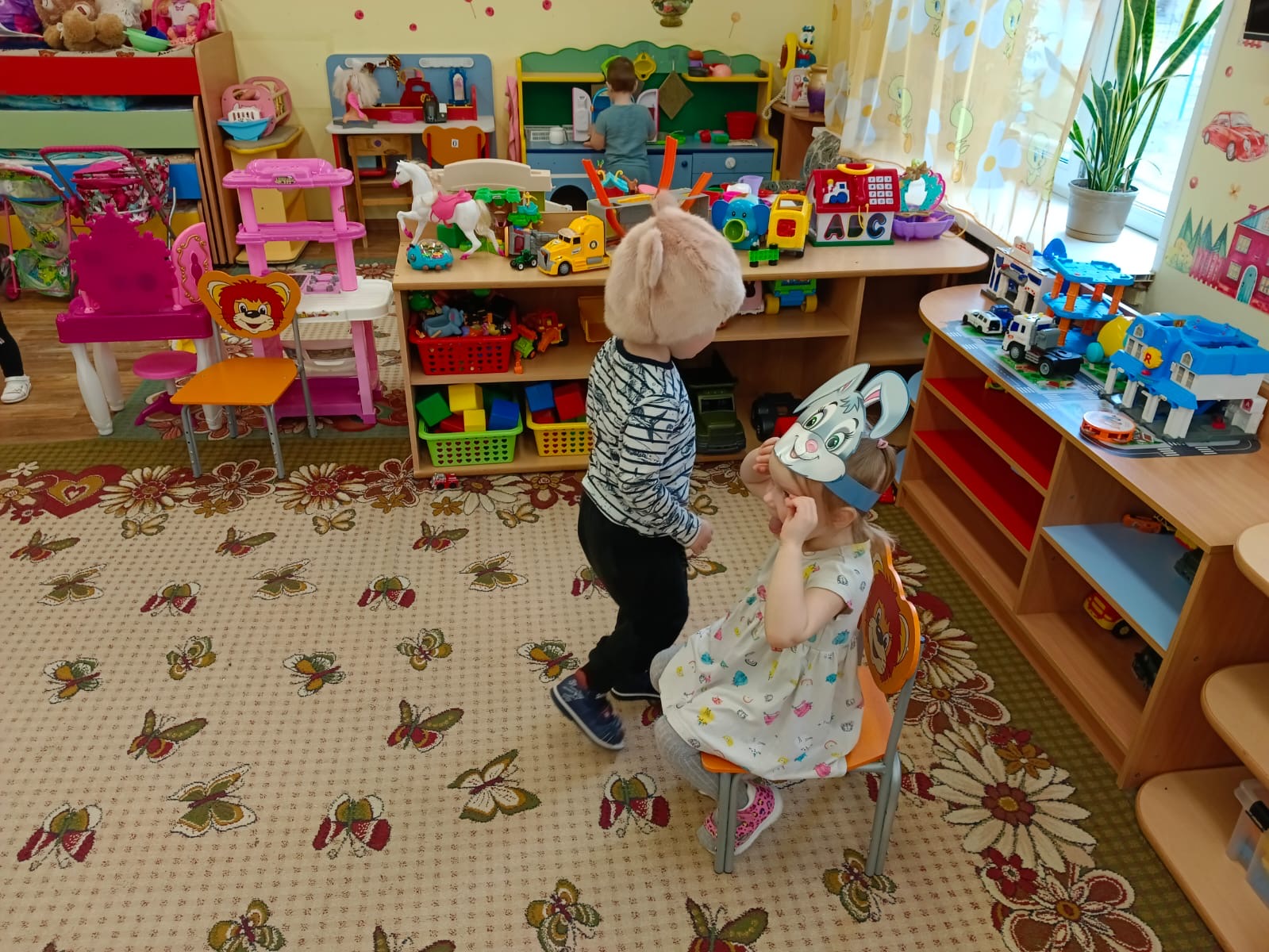 Инсценировки по русским народным сказкам.
Увлекательная математика
31.03.2025-06.04.2025
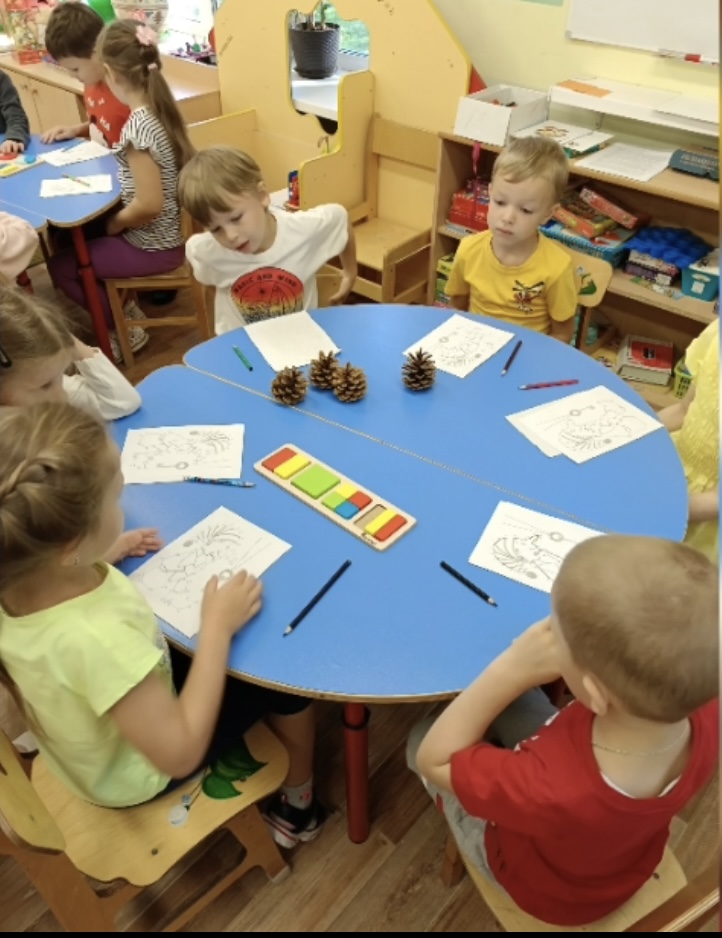 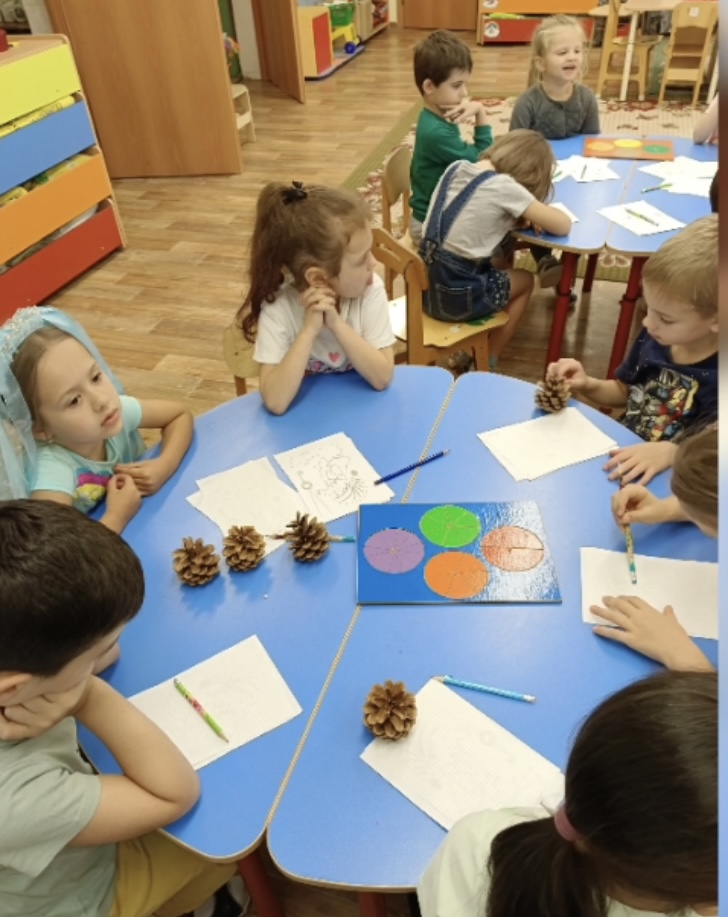 «Поможем Буратино»
Каникулярная неделя: находки вашего ДО 
(игры и творчество ко Дню Космонавтики)
07.04.2025-13.04.2025
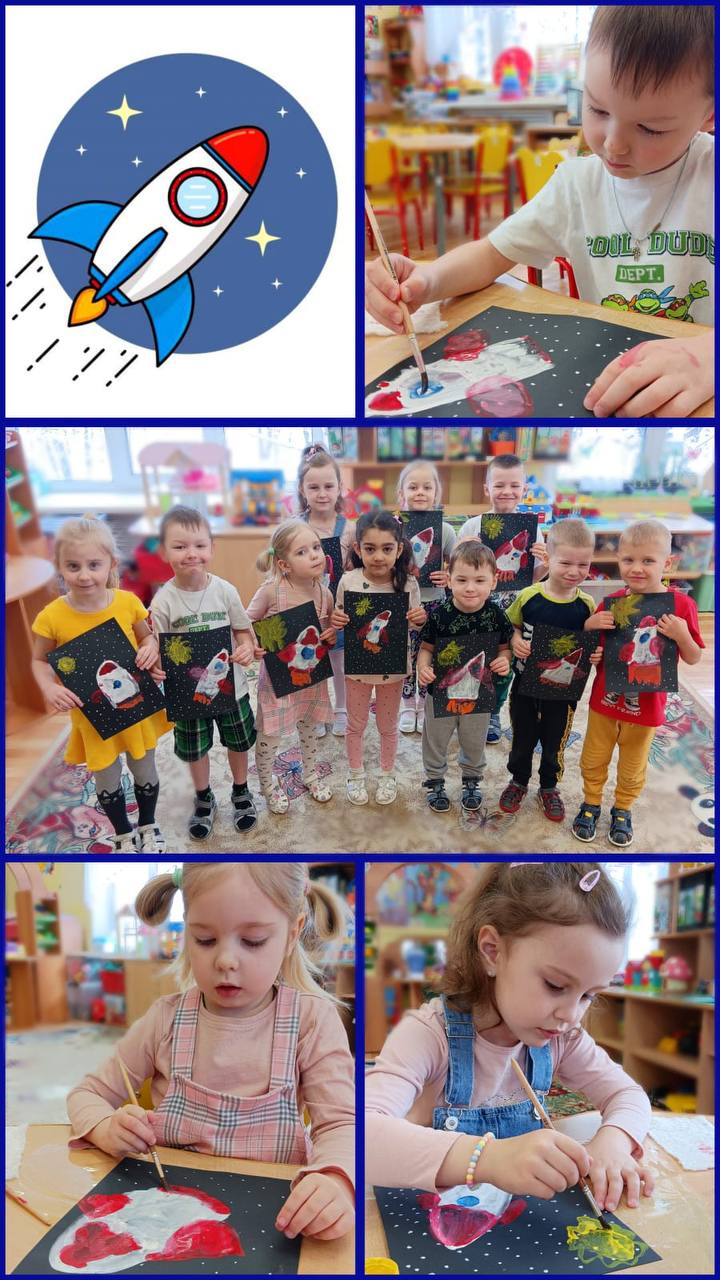 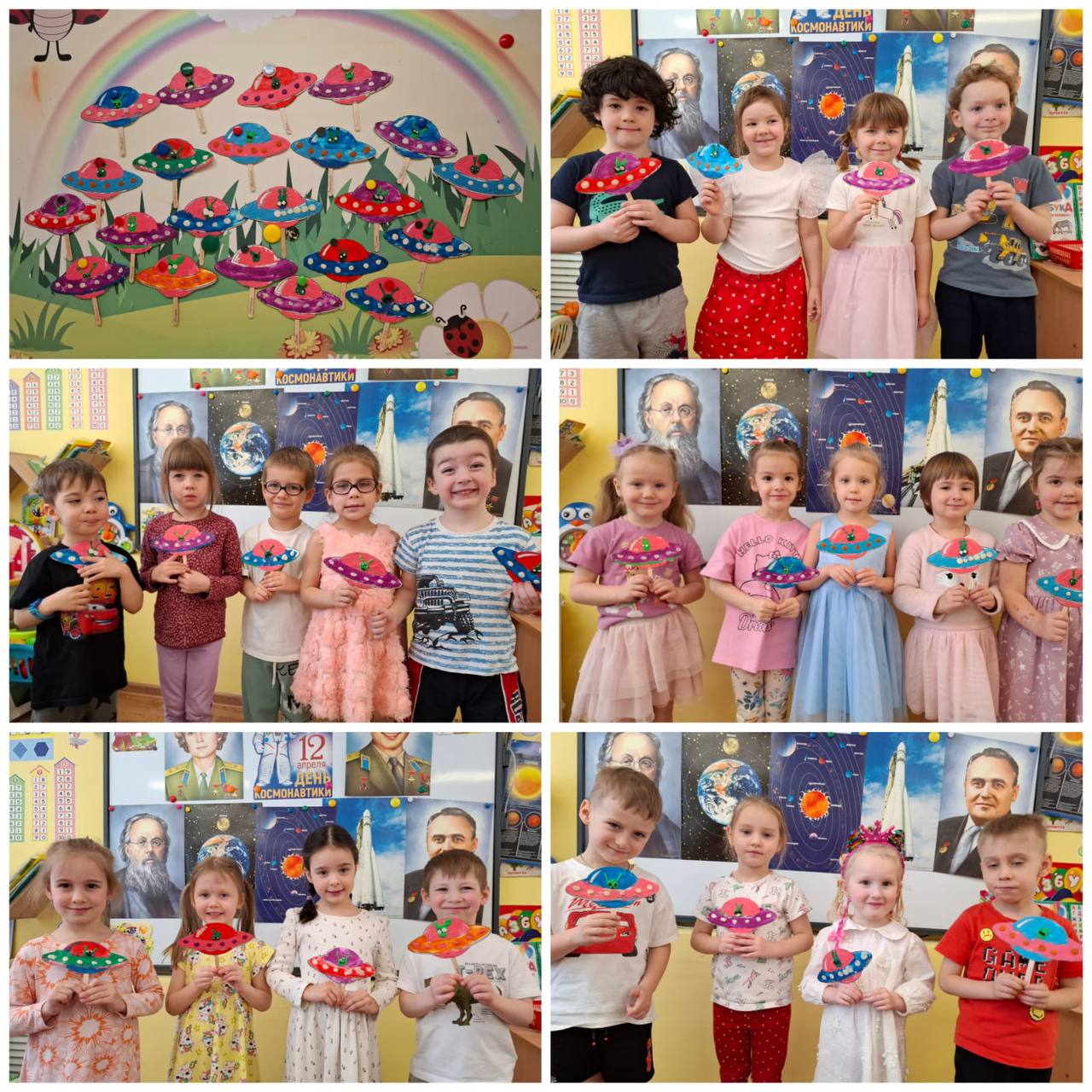 «Космический мир»